P.R. GOVERNMENT COLLEGE (A), KAKINADA
Group: B.Sc. III Year 
Subject: Electronics
Semester:  5
Paper : 5
Title of the paper: Microprocessor (Intel 8085)
w.e.f. 2018 - 19 ADMITTED BATCH
Topic : Pin description of 8085 Microprocessor
8085 Pin Diagram
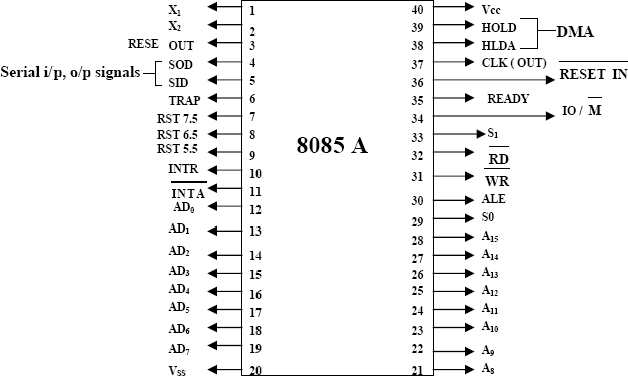 The 8085 is an 8-bit general purpose microprocessor capable of addressing 64 k of memory. 
This device has 40 pins requires a +5 V power supply and can operate with a 3 MHz single phase clock.
Classification of Signals
All the signals are classified into 7 groups:
Address bus
Data bus
Control & status signals
Power supply and frequency signals
Externally initiated signals
Serial I/O signals
Interrupt signals
Address Bus
The 8085 has 8 signal lines from A8 – A15 which are unidirectional and used as higher order address bus.
Multiplexed Address & Data bus
The signal lines from AD7 – AD0 are bidirectional, they serve for a dual purpose. 
They are used as the lower order address bus as well as the data bus.
Control and Status signals
This is a status signal used to differentiate between IO and memory operations. 
When it is high it indicates an IO operation, when it is low it indicates an memory operation. 
This signal is combined with read and write to generate IO and memory control signals. 
S1 and S0 indicate the type of machine cycle in progress.
ALE(Address Latch Enable)
It is an output signal used to give information of AD0-AD7 contents. 
This is a positive going pulse generated any time the 8085 begins its operation. 
When pulse goes high it indicates that AD0-AD7 lines are address. 
When it is low it indicates that the contents are data. 
This signal is used primarily to latch the lower order address from the multiplexed bus and generate a separate set of 8 bit address lines.
Power supply and clock frequency
Vcc: +5 V DC power supply
Vss: Ground reference
X1, X2: A crystal is connected at these two pins having frequency of 6 MHz. The frequency is internally divided by 2. 
CLK Out: Clock output signal can be used as the system clock for the other devices.